Dimensions
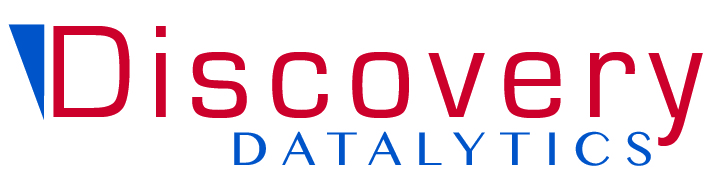 John Richardson
Director, IPOP & Data Analytics
Iowa Hospital Association
What is Dimensions Discovery Datalytics?
Dimensions Discovery Datalytics is a suite of dashboards that provides IHA members the opportunity to visually analyze hospital and health care data in support of strategic planning and operational decision making.
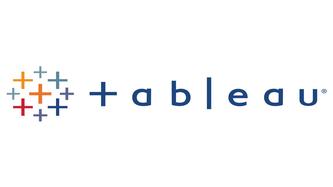 54 Total Dashboards Available:
Adjoining States (County Centric)
Adjoining States (Destination)
American Community Survey (15 Dashboards)
CEO Dashboard (4 Dashboards)
County Health Rankings
Emergency Room
Emergency Room Compare
Hospital Compare (Quality, 18 Dashboards)
Hospital Scorecard (Single and Multiple Hospital)
Market Analysis (IP and OP)
Market Area
Market Share Scorecard (IP and OP)
Multiple Market Share
Opioid Overdoses
Patient Origin (IP and OP)
Provider Analysis (IP and OP)
Provider Ratios
Visits and Market Share (IP and OP)
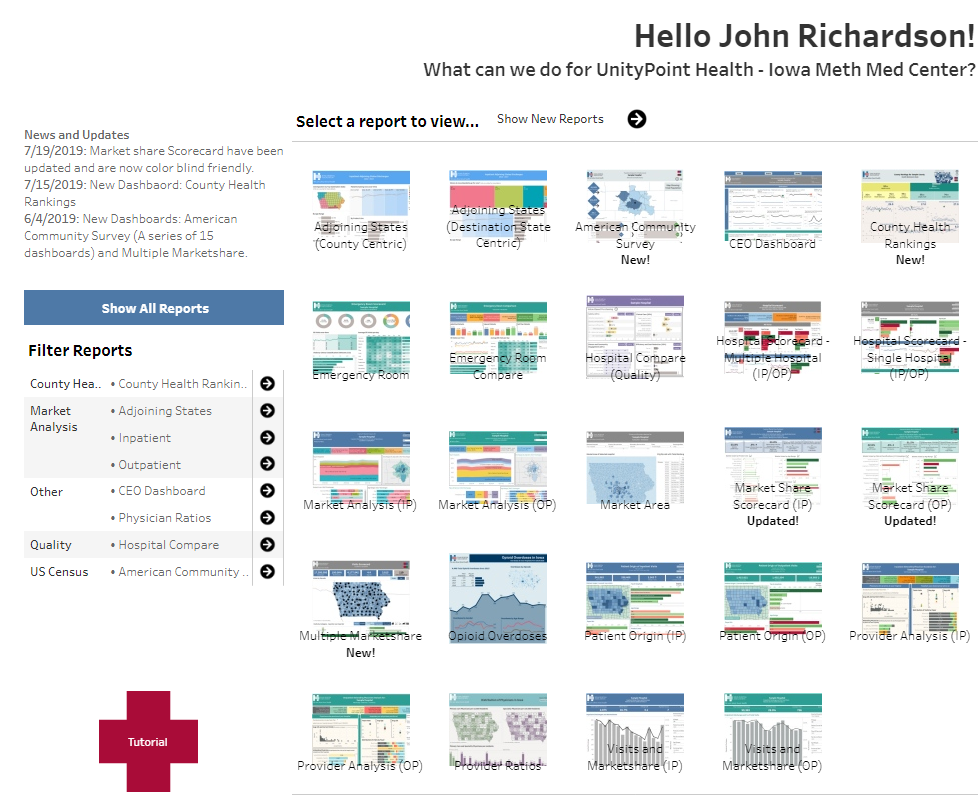 Data Sources
IHA Inpatient and Outpatient Statewide Discharge Databases
CMS Hospital Compare Website
American Community Surveys
Databank
AHA Annual Survey
IHA Adjoining States Database
County Health Rankings (Robert Woods Johnson Foundation Program)
Hospital Uses
Analyze Market Share
Hospital Scorecard, Market Analysis, Market Area, Market Share Scorecard, Patient Origin, Visits and Market share, Multiple Market Share (Systems), CEO Dashboard, Emergency Room Compare
Perform patient services assessment
Hospital Scorecard, Market Share Scorecard, Patient Origin, Provider Ratios
Plan hospital services
Hospital Scorecard, Patient Origin, Multiple Market Share
Recruit and analyze physicians
Provider Analysis
Benchmark with peers
Hospital Scorecard (Multiple Hospital), Patient Origin, Visits and Market Share, ER Compare
Assess community needs
American Community Survey, County Health Rankings, CEO Dashboard, Opioid Overdoses, Provider Ratios, Patient Origin, Visits and Market Share
Target Audience
C – Suite
All dashboards
Marketing Departments
Emergency Room, Hospital Scorecard, Market Analysis, Market Area, Market Share Scorecard, Patient Origin, Visits and Market Share
Quality
Hospital Compare
Readmissions

Dimensions Link
Questions/Comments
My Email: Richardsonj@ihaonline.org 
General E-mail: InformationCenter@ihaonline.org 
The process for adding a user to Dimensions: 
To add a user to Dimensions you will need to be approved by the access administrator at your facility.  
If you do not know who the access administrator at your facility is, please contact InformationCenter@ihaonline.org 
Once you have been approved for access you may register through the Dimensions log in page by selecting ‘New User Registration”. 
An IHA staff member will then approve your request and you will receive an email containing a temporary password, please use this password to log in for the first time. 
To access Discovery Datalytics in Dimensions you will select Menu>Discovery Datalytics.